PET Ratio
Do Placental Growth Factor markers correlate with clinical outcomes in patients with suspected pre-eclampsia in the Maidstone and Tunbridge Wells (MTW) population?

Rebecca Mole
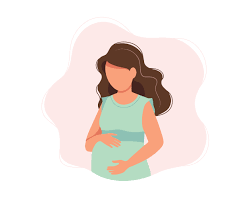 Pre-eclampsia
Complication in pregnancy
Affects roughly 4-5% of pregnancies worldwide
Leading cause of morbidity and mortality for both mother and foetus
Historically, new onset hypertension and proteinuria after 20 weeks gestation
However, many women are asymptomatic or atypical presentation
[Speaker Notes: Complications
End-organ damage
Develop eclampsia (mother has grand-mal seizures)
Premature birth of the foetus (only cure for PE, so will birth baby if bad)
Long term cardiovascular disease in the mother
Can cause foetal growth restriction and placental abruption]
Diagnosis
NICE Guidance NG133 and DG23
New onset of hypertension after 20 weeks of pregnancy
New onset of at least one of the following:
Proteinuria
Maternal organ dysfunction
Uteroplacental dysfunction
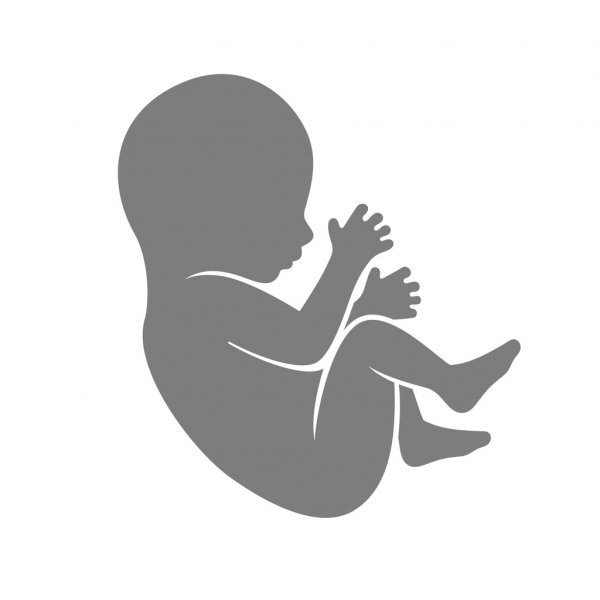 [Speaker Notes: Proteinuria – dipsticks are used but should be confirmed with lab PCR test


Maternal organ dysfunction 
renal insufficiency
liver involvement
neurological complications such as eclampsia, severe headaches or visual disturbance
haematological complications such as haemolysis or thrombocytopenia

Uteroplacental dysfunction included foetal growth restriction

Severe preeclampsia: 
Severe hypertension which doesn’t respond to treatment 
the symptoms are severe and ongoing (headache nausea vomiting visual disturbances) with either
deterioration in blood test results (renal liver FBC)
foetal growth abnormalities or abnormal Doppler findings]
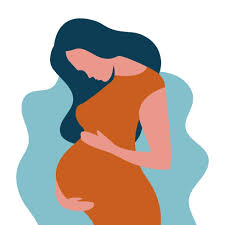 Diagnostic Issues
Clinical markers rather than diagnostic test
Observer error
Inaccurate testing
Clinician error
Expectant mother’s care more often happens in the community
Ambiguous symptoms
Asymptomatic or atypical patients
Difficult to diagnose with underlying chronic conditions
[Speaker Notes: More clinical rather than diagnostic markers, including blood pressure tests and protein urine dipstick measurements. 
Symptoms ambiguous due to varied causes; the patient needs to be monitored until preeclampsia can be ruled out. 
do not present with classical symptoms, instead present with symptoms such as headache, oedema, visual disturbances, and maternal organ dysfunction. This leads to unnecessary overnight hospital stays, and repeated attendances to hospital for preeclampsia monitoring. 
Difficult to diagnose with underlying chronic health conditions, such as diabetes, chronic kidney disease, and chronic hypertension. 
As much of expectant mother’s care happens in the community, hypertension and proteinuria remain the most widely used diagnostic indicator of preeclampsia, this combination is not always found in women with preeclampsia.
 
need for a reliable and specific diagnostic marker to definitively either diagnose or rule out preeclampsia, and to assist clinicians in making diagnoses in patients where preeclampsia is not clearly shown.
Looking into placental growth markers, including sFlt-1, PlGF, VEGF; soluble endoglin (sENG); Proteomic studies; Foetal and maternal RNA analysis]
Placental Growth Factors
sFlt-1 levels in pregnancy across gestational age [Levine et al, 2004]
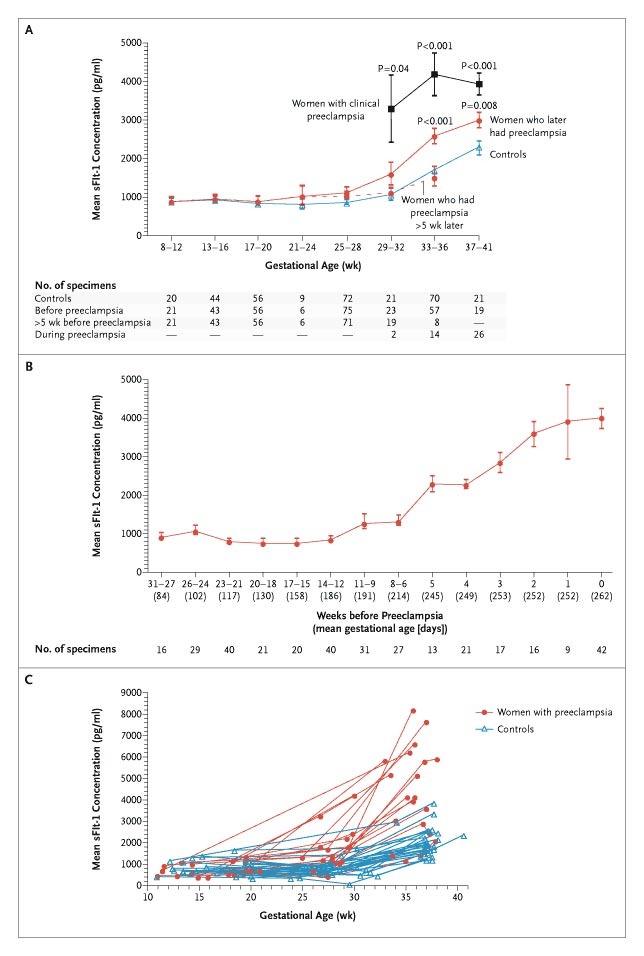 PlGF levels in pregnancy across gestational age [Levine et al, 2004]
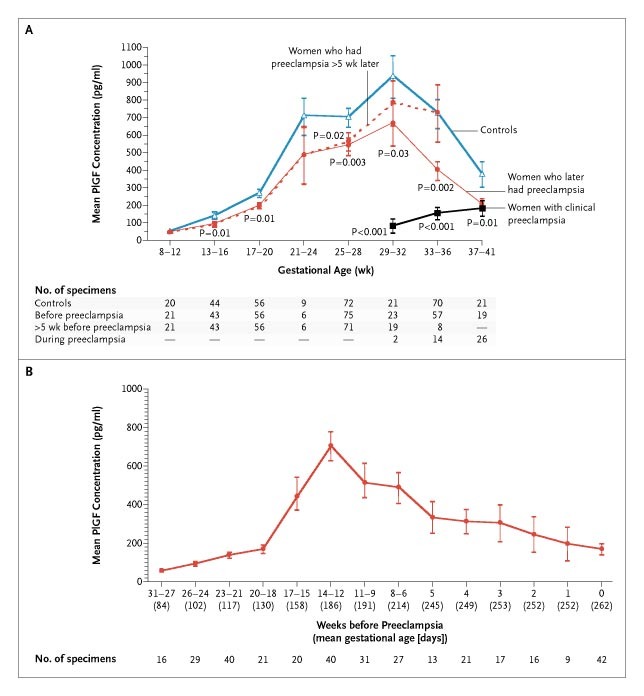 Interaction between Flt-1, sFlt-1, VEGF and PlGF [Chau et al, 2017]
[Speaker Notes: Angiogenic factors
	VEGF – vascular endothelial growth factor
	PlGF – placental growth factor
Placental peptides
	Flt-1 – fms-like tyrosine kinase 1 (bound, vascular)
	sFlt-1 – soluble fms-like tyrosine kinase 1 (free)
 
VEGF and PlGF are angiogenic protein that promotes vascular homeostasis in the placenta to maintain a healthy placenta and pregnancy. Both bind to vascular Flt-1 receptor in the placental endothelium, which causes the signalling to maintain vascular homeostasis. sFlt-1 is secreted by the placenta (in increased amounts in pre-eclampsia) and binds the VEGF and PlGF in the bloodstream. This means less can bind to the placental Flt-1 so vascular homeostasis isn’t maintained as the signalling is inhibited and thus placental damage. The more sFlt-1 in the blood stream, the more VEGF and PlGF is bound by this soluble form of Flt-1. sFlt-1 has been shown to cause foetal growth restriction, increased blood pressure, vasoconstriction and endothelial damage in the placenta]
What is the PET ratio test?
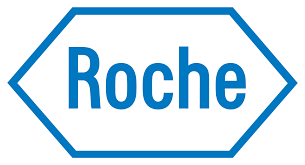 Roche Diagnostics Elecsys Immunoassay for sFlt-1 and PlGF
Run on c6000 at TW
PET ratio calculated from sFlt-1 and PlGF results by Telepath
sFLT-1 value divided by the PlGF value
Ratio better than either marker alone
Available 7 days a week, 8am-8pm
Appropriate from 24 – 34+6 weeks
Extended timeline is 36+6 weeks
PET ratio value ≤38 is rule out for pre-eclampsia in the next 2 weeks
No rule in value
Only suitable for single pregnancies, not multiples
Not indicated for repeat measurement
Identify pre-eclampsia before symptoms
[Speaker Notes: NICE Guidance updated to include PET ratio testing, which is why the test is being implemented now. Only two PET ratio tests are validated by NICE for use, of which the Roche test is one. Another two tests are PlGF only.
Ratio better as the levels can vary between mothers but the ratio is a standardised. based on the results of the Elecsys sFlt-1 and Elecsys PlGF immunoassay tests sandwich principle. PET ratio was calculated by the Laboratory Information Management System (LIMS) by dividing the sFlt-1 value by the PlGF value
Studies show that rule out can even be effective up to 4 weeks. NICE currently only til 34+6 but there is a recommendation to increase to 36+6 in line with current research. Better negative predictive quality than current clinical indicators. Cost-benefit analysis shows can reduce (less hospital admissions, less monitoring as identify those with, reduces workloads)
No rule in yet – discuss later]
Objectives
Validate the analytical appropriateness of placental growth factor-based markers in the MTW population, and validating the NICE guideline cut offs for clinical use within the Trust
Correlate placental growth factor-based markers to the clinical outcome, including an appropriate diagnosis of preeclampsia and whether an overnight hospital stay was required.
Correlate placental growth factor-based markers to clinical variables including protein creatinine ratio (PCR), gestational age, age of mother, and estimated glomerular filtration rate (eGFR).
[Speaker Notes: 1 – does the PET ratio test work in our population, and do we match the NICE guideline cut offs
2 – does the PET ratio result match the clinical outcome (diagnosis, admission)
3 – do the markers correlate to other clinical variables]
Method
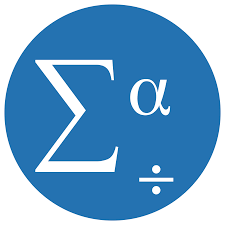 64 PET ratio measurements
49 patients
Obs/gynae team requested PET and included separate request form with clinical data
Obs/gynae team also supplied clinical outcome data to the laboratory
Statistical analysis carried out using SPSS
Pearson’s Phi correlation for the clinical outcome
Pearson correlation for normally distributed clinical variables
Spearman’s correlation for non-normally distributed clinical variables
[Speaker Notes: Available to obs/gynae team when clinical indications, risk or suspicion of preeclampsia (so no control group).
Specificity and negative predictive value were calculated for the comparisons between the PET ratio rule out and the patient’s diagnosed with preeclampsia. Just the negative predictive value was calculated for the PET ratio rule out and the patients admitted to hospital for preeclampsia. The specificity was calculated by the dividing the number of true negative cases by the number of true negative cases plus the number of false positive cases. Negative predictive value was calculated by dividing the number of true negative cases by the number of true negative cases plus the number of false negative cases.


Normality of the data set was confirmed by the Shapiro-Wilk test. The relationships between the PET ratio, sFlt-1 and PlGF to the mother’s demographic details were confirmed to be linear; therefore, a linear correlation statistical method was used.]
Results - Cohort
[Speaker Notes: Left is the whole data and the non-rule out – this was used for the clinical variables correlation
Right is the whole data and then took out erroneous requests – this was used for the clinical outcomes crosstabulation correlation

This table shows that clinicians were more likely to request PET ratio testing during the latter stages of pregnancy, especially towards the end of the cut off limit.
Included the extended cut off in the non-rule out crew as that is the limit the clinicians were using
When stats’ing used the no repeats, within limit group (used 1st result)

Figures also show some difficulty with the data set, 
	there were 64 requested but only 43 that weren’t repeats and within the gestational age limit
	not every patient had a PCR or eGFR (in whole cohort and just the non-rule outs)
	inappropriate testing (before cut off and after cut off, including a lady in active labour)]
Results – Correlation with diagnosis
[Speaker Notes: If the PET ratio ruled out, then more likely to not be diagnosed with pre eclampsia
In this study, when the PET ratio test indicated the patient was at increased risk of preeclampsia by being above the rule out threshold, the patient was more often diagnosed by the clinical team with preeclampsia. 

When the PET ratio test indicated the patient was not at increased risk of preeclampsia by being at or below the rule out threshold, the patient was less often diagnosed by the clinical team with preeclampsia. This was shown to be statistically significant with a strong Pearson Phi correlation of -0.646 (p = 0.000) and from the crosstabulation data a negative predictive value of 93% was obtained, i.e. there is 93% probability that if a patient has a PET ratio of ≤38 they do not have preeclampsia. The PET ratio test was also shown to have a specificity of 83%. This shows the utility of the PET ratio testing within the Trust and confirms the rule out cutoff value of ≤38 in the MTW population.]
Results – Correlation with hypertension
[Speaker Notes: No correlation here

The PET ratio test also demonstrated the ability to assist clinicians in distinguishing between hypertension due to preeclampsia and that which is chronic or caused by other conditions (Figure 6/Table 3). This is shown by the lack of statistically significant correlation between the PET ratio rule out and the incidence of maternal hypertension.]
Results – Correlation with admission
[Speaker Notes: If the PET ratio ruled out, then more likely to not be admitted with pre eclampsia
when the PET ratio test indicated the patient was at increased risk of preeclampsia by being above the rule out threshold, the patient was more often admitted by the clinical team with preeclampsia. 
A negative predictive value of 86% was obtained, i.e. there is a 86% probability that if a patient has a PET ratio of ≤38 they will not be admitted to hospital.
However, there were still 5 patients who were admitted to hospital for preeclampsia monitoring who would have been categorised as ruled out for preeclampsia using the PET ratio test alone. The Trust is currently working at a figure of roughly £500 per day to admit a patient to hospital for preeclampsia monitoring, compared to a £200 per day cost for performing a PET ratio, providing an approximate £300 per day saving when the PET ratio test is used to identify those with a decreased risk of preeclampsia. For just the 5 patients in this study who were admitted to hospital, based on the PET ratio alone ruling out preeclampsia, a cost saving of £1500 would have been achieved. This saving factors in the cost of the sFlt-1 and PlGF tests to the laboratory, as well as the overheads involved such a staff costs, analyser costs and maintenance, internal and external quality controls, and reagent costs. This figure demonstrates the benefit of introducing the test into clinical practice even when factoring in all costs.]
Results – Correlation to Clinical Variables
Whole cohort
PET ratio – only the age of the mother had significant correlation (slight positive)
r = 0.303       p = 0.015
sFlt-1 – significant correlation to age of mother and gestational age
Age of mother      r = 0.307     p = 0.014
Gestational age    r = 0.366    p = 0.003
PlGF – no significant correlations
Only patients not ruled out
PET ratio – only the PCR value had significant correlation (positive)
p = 0.564      p = 0.028
sFlt-1 – no significant correlations
PlGF – no significant correlations
[Speaker Notes: Age of mother, gestational age, PCR, eGFR (to give indication if any maternal organ dysfunction)
Not ruled out–expected to show abnormal clinical variables more frequently
Age correlation slightly positive is consistent older mothers are considered higher risk although it can happen to any age of mother. supports the evidence for monitoring older mothers more closely and treating them as higher risk.
sFlt-1 correlations – would expect gestational correlation, age of mother is slight and could be reason why correlation to PET ratio, same reasoning as above
lack of correlation of PET ratio with PCR - preeclampsia does not always present with proteinuria, however further data and analysis is needed to confirm this lack of correlation.
PCR and rule out –more likely with proteinuria so makes sense.
Need to increase size of data set– especially with the non rule out the dataset is small
Non rule out lack of correlation here may be due to the varied sFlt-1 values - varied from 4697 at the lowest to 17356 at the highest. sFlt-1 values highlights the importance of the standardised ratio 
eGFR no correlations – probably because while it is symptom it is not as common.]
Cases of note
Within the raw data:
Patient 19 – chronic hypertension
PET ratio test was able to rule out in patient with chronic kidney disease, so who had a poor eGFR and high PCR
PET ratio test was able to rule out in patients with gestational diabetes, so who had a high PCR
Patient 41 – high PET ratio but not diagnosed or admitted
Ratio is standardised
Patient 39    sFlt-1 4697     PlGF 36.3    so ratio of 129
Patient 40    sFlt-1 17223    PlGF 132     so ratio of 130
Patient 45 – no proteinuria but high PET
[Speaker Notes: patient 19 showed hypertension PET ratio value of 1. admitted due to uncontrollable gestational hypertension otherwise asymptomatic for preeclampsia. established the patient had chronic hypertension rather than preeclampsia, patient could receive the correct treatment and monitoring for her condition, PET ratio concurred with the clinical decision
patient low eGFR of 28, however this mother had a history of renal impairment and transplant, and in fact showed a PET ratio of 1, well below the rule out cutoff. 
Multiple patients with gestational diabetes, had high PCR, PET value below rule out
vastly different raw values, when calculated to produce a PET ratio, gave a similar value, showing the PET ratio is more suitable than either placental growth factor-based marker alone.
For patient 45 in this cohort, PET ratio not be ruled out, yet a PCR value was not available. urine protein level measured was so low that a PCR value could not be calculated, identify preeclampsia even in cases without proteinuria. 
PET ratio testing in women with multiple pregnancy, and could contribute to PET ratio data to not match the clinical diagnosis and outcome, such as in the case of patient 41 in the cohort, who showed a high PET ratio, yet was not diagnosed or admitted with preeclampsia.]
Limitations of the study
Outcomes do not exactly match the PET ratio conclusions
Not all PCR values
Not all eGFR values
Inappropriate requests (multiples, repeats, before or after allowed gestation, pre-eclampsia not suspected)
Lack of a control group
Lower uptake of the test than expected
[Speaker Notes: clinical team were not using the test to assist in preeclampsia diagnosis why the outcomes do not exactly match. solely based on their symptoms and the NICE criteria
Some patients were also tested inappropriately
Not every patient had a PCR or eGFR value, meaning proteinuria and kidney dysfunction cannot be confirmed in these patients. The lack of PCR value especially may indicate that clinicians do not always follow the NICE Guidance to confirm dipstick results. This is especially so in the subset of non-rule-out patients, who may be more likely to show a raised PCR value, and yet not every patient in this group was tested for PCR
This later gestational age group are the patients in whom the clinicians want to request PET ratio testing, and this may be why the number of PET ratio requests have been lower than originally expected, as clinicians needed to request the test in a group that they weren’t able to.]
Future of the test at MTW
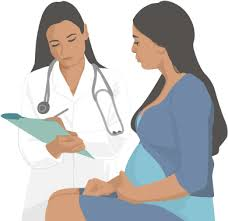 Continued funding
Requesting at Maidstone
Extending gestation requesting limit
Outpatient requesting so mothers can return home
[Speaker Notes: Have been issues with funding, but has now been agreed and we will continue to offer

Ultimately, the test allows clinicians to rule out patients safely who do not have pre-eclampsia, and so wont need further monitoring. This will save time, money and allow clinicians to focus on higher risk patients.
research extends this later limit to 36+6 weeks (is the date clinicians here were using and was requested). this study identified that clinicians were more likely to request PET ratio testing towards the end of pregnancy and at the end of the gestational age cut off. clinically higher risk group, and diagnosis of preeclampsia in these patients may be more challenging. However, of the small numbers in this study, only 2 out of 6 patients above 36+6 had a raised PET ratio, and diagnosis of preeclampsia in only one case implied that the ratio can be used to rule out otherwise higher likelihood of being admitted.
this may be why the number of PET ratio requests have been lower than originally expected, as clinicians needed to request the test in a group that they weren’t able to.
antenatal clinics at Maidstone hospital, expanding the number of women whose pregnancy monitoring will be covered. able to return to the comfort of their homes and will be contacted, increasing the cost to benefit ratio. Other NHS trusts have then offered the service to neighbouring trusts to expand the area the testing covers]
Further Research
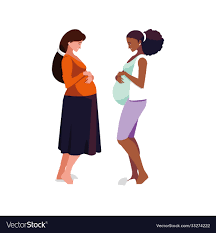 Rule in not just rule out (≥85) (INSPIRE trial)
Foetal growth restriction (PLANES study)
Repeat testing (PARROT-2 trial)
Alternative markers
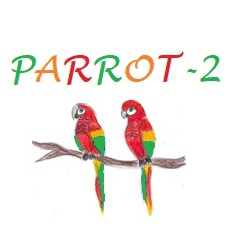 [Speaker Notes: NICE Guidance has since been updated this summer – now recommended for use as rule in
PARROT2 still ongoing
Research being done for use of placental growth factor based testing in first trimester to identify placental abnormalities early on – use to judge placental health

Rule out and rule in – other trusts have done a traffic light system of risk
other placental growth factor marker tests available, including the Triage PlGF test, the DELFIA Xpress PlGF 1‑2‑3 test and BRAHMS sFlt‑1 Kryptor/BRAHMS PlGF plus Kryptor PE ratio
cardiac specific troponin marker tests in pregnancy and in preeclampsia (Trop I not T though)
individual tests that make up the PET ratio to investigate other known pregnancy complications. PlGF for FGR. Foetal Growth Restriction (FGR) is when a foetus does not grow within the womb as expected, and can lead to babies being born small for their gestational age (SGA) affects 1/3 stillborn babies in UK, more adverse outcomes, lifelong health issues. sFlt-1 and PlGF values correlate well with ultrasound findings in classifying FGR and SGA and indicated the possible utility of this test to classify severity of FGR and SGA. PLANES is scaling up to large scale trial
reduction in adverse maternal outcomes in patients where the PET ratio value was revealed to the clinicians as compared to those who received the PET ratio test. importance of the PET ratio test in the ongoing management of care for expectant mothers at risk of preeclampsia
PARROT-2 study and aims to establish which women would benefit from repeat PET ratio testing, and when this repeat testing should be carried out. Large multi centre trial]
References
Carty, D. M., Delles, C., & Dominiczak, A. F. (2008). Novel biomarkers for predicting preeclampsia. Trends in cardiovascular medicine, 18(5), 186–194. https://doi.org/10.1016/j.tcm.2008.07.002
Cerdeira, A. S., O'Sullivan, J., Ohuma, E. O., James, T., Papageorghiou, A. T., Knight, M., & Vatish, M. (2021). Performance of soluble fms-like tyrosine kinase-1-to-placental growth factor ratio of ≥85 for ruling in preeclampsia within 4 weeks. American journal of obstetrics and gynecology, 224(3), 322–323. https://doi.org/10.1016/j.ajog.2020.11.007
Chau, K., Hennessy, A., & Makris, A. (2017). Placental growth factor and pre-eclampsia. Journal of human hypertension, 31(12), 782–786. https://doi.org/10.1038/jhh.2017.61
Dockree, S., Brook, J., Shine, B., James, T., Green, L., & Vatish, M. (2021). Cardiac-specific troponins in uncomplicated pregnancy and pre-eclampsia: A systematic review. PloS one, 16(2), e0247946. https://doi.org/10.1371/journal.pone.0247946
Duhig, K. E., Myers, J., Seed, P. T., Sparkes, J., Lowe, J., Hunter, R. M., Shennan, A. H., Chappell, L. C., & PARROT trial group (2019). Placental growth factor testing to assess women with suspected pre-eclampsia: a multicentre, pragmatic, stepped-wedge cluster-randomised controlled trial. Lancet (London, England), 393(10183), 1807–1818. https://doi.org/10.1016/S0140-6736(18)33212-4
Duhig, K. E., Myers, J. E., Gale, C., Girling, J. C., Harding, K., Sharp, A., Simpson, N., Tuffnell, D., Seed, P. T., Shennan, A. H., & Chappell, L. C. (2021). Placental growth factor measurements in the assessment of women with suspected Preeclampsia: A stratified analysis of the PARROT trial. Pregnancy hypertension, 23, 41–47. https://doi.org/10.1016/j.preghy.2020.10.005
Garcia-Manau, P., Mendoza, M., Bonacina, E., Garrido-Gimenez, C., Fernandez-Oliva, A., Zanini, J., Catalan, M., Tur, H., Serrano, B., & Carreras, E. (2021). Soluble fms-like tyrosine kinase to placental growth factor ratio in different stages of early-onset fetal growth restriction and small for gestational age. Acta obstetricia et gynecologica Scandinavica, 100(1), 119–128. https://doi.org/10.1111/aogs.13978
Gent, J., Bullough, S., Harrold, J., Jackson, R., Woolfall, K., Andronis, L., Kenny, L., Cornforth, C., Heazell, A., Benbow, E., Alfirevic, Z., & Sharp, A. (2020). The PLANES study: a protocol for a randomised controlled feasibility study of the placental growth factor (PlGF) blood test-informed care versus standard care alone for women with a small for gestational age fetus at or after 32 + 0 weeks' gestation. Pilot and feasibility studies, 6(1), 179. https://doi.org/10.1186/s40814-020-00722-x
Levine, R. J., Maynard, S. E., Qian, C., Lim, K. H., England, L. J., Yu, K. F., Schisterman, E. F., Thadhani, R., Sachs, B. P., Epstein, F. H., Sibai, B. M., Sukhatme, V. P., & Karumanchi, S. A. (2004). Circulating angiogenic factors and the risk of preeclampsia. The New England journal of medicine, 350(7), 672–683. https://doi.org/10.1056/NEJMoa031884
References cont.
Lu, F., Longo, M., Tamayo, E., Maner, W., Al-Hendy, A., Anderson, G. D., Hankins, G. D., & Saade, G. R. (2007). The effect of over-expression of sFlt-1 on blood pressure and the occurrence of other manifestations of preeclampsia in unrestrained conscious pregnant mice. American journal of obstetrics and gynecology, 196(4), 396.e1–396.e7. https://doi.org/10.1016/j.ajog.2006.12.024
NHS Innovation Website https://healthinnovationnetwork.com/projects/nhs-innovation-and-technology-payment-itp/?cn-reloaded=1 [Accessed first 11.12.20]
NICE DG23 Guidance Website https://www.nice.org.uk/guidance/dg23 [Accessed first 11.12.20]
NICE NG133 Guidance ‘Hypertension in Pregnancy: diagnosis and management’ Website https://www.nice.org.uk/guidance/NG133 [Accessed first 20.1.21]
PARROT-2 Trial website https://parrot2.medscinet.com/ [Accessed first 24.4.21]
Phipps, E. A., Thadhani, R., Benzing, T., & Karumanchi, S. A. (2019). Pre-eclampsia: pathogenesis, novel diagnostics and therapies. Nature reviews. Nephrology, 15(5), 275–289. https://doi.org/10.1038/s41581-019-0119-6
Roche Diagnostics PlGF Kit Insert v 10.0 Published 08.2019
Roche Diagnostics sFlt-1 Kit Insert v 9.0 Published 11.2018
Vatish, M., Strunz-McKendry, T., Hund, M., Allegranza, D., Wolf, C., & Smare, C. (2016). sFlt-1/PlGF ratio test for pre-eclampsia: an economic assessment for the UK. Ultrasound in obstetrics & gynecology : the official journal of the International Society of Ultrasound in Obstetrics and Gynecology, 48(6), 765–771. https://doi.org/10.1002/uog.15997
Zeisler, H., Llurba, E., Chantraine, F., Vatish, M., Staff, A. C., Sennström, M., Olovsson, M., Brennecke, S. P., Stepan, H., Allegranza, D., Dilba, P., Schoedl, M., Hund, M., and Verlohren S. (2016). Predictive Value of the sFlt-1:PlGF Ratio in Women with Suspected Preeclampsia. N Engl J Med 374, 13-22.
https://doi.org/10.1056/NEJMoa1414838
Zeisler, H., Llurba, E., Chantraine, F. J., Vatish, M., Staff, A. C., Sennström, M., Olovsson, M., Brennecke, S. P., Stepan, H., Allegranza, D., Schoedl, M., Grill, S., Hund, M., & Verlohren, S. (2019). Soluble fms-like tyrosine kinase-1 to placental growth factor ratio: ruling out pre-eclampsia for up to 4 weeks and value of retesting. Ultrasound in obstetrics & gynecology : the official journal of the International Society of Ultrasound in Obstetrics and Gynecology, 53(3), 367–375. https://doi.org/10.1002/uog.19178